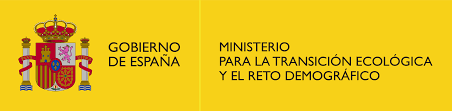 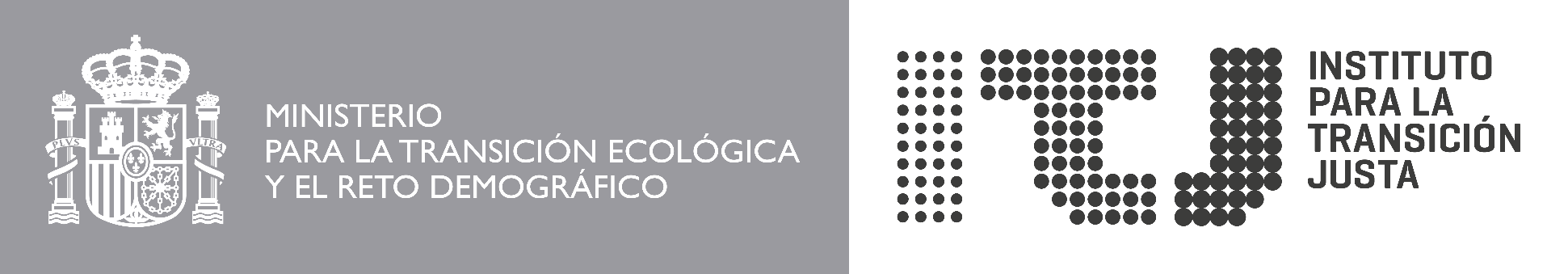 PROYECTO FINANCIADO POR EL PROGRAMA DE REACTIVACIÓN ECONÓMICA DE LAS ZONAS DE TRANSICIÓN JUSTA, DESAROLLADO POR EL INSTITUTO PARA LA TRANSICIÓN JUSTA, O.A.
Proyecto:

Promotor: